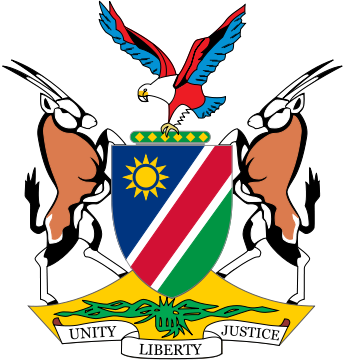 Office of the Prime Minister

Regional Validation Workshops: 22 February – 8 March 2021
Food and Nutrition Security Policy’s IAP = 

Implementation Action Plan
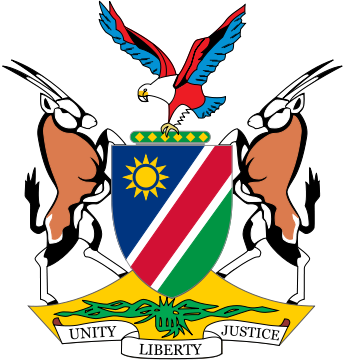 Office of the Prime Minister

Regional Validation Workshops: 22 February – 8 March 2021
IAP Structure & Content:

Policy Objectives & Strategies per Objective
Detailed Information on Activities per Strategy
Outputs & Output Indicators, as well as Baseline Indicators
5-year Timelines, incl. Target Indicators & Budgets per year
Lead Implementers + Core Implementing Partner Institutions
Implementation Action Plan - Template
TAKING ACTION:
What can we do to reach our Objectives?
Reduce the Prevalence of Undernourishment 			= nutrition-specific
Increased National Food Production for 	   Domestic Consumption
Reduce Prevalence of Stunting 			 				= nutrition-sensitive
Increased Investment into Food & Nutrition   Security + effective implementation & coordination
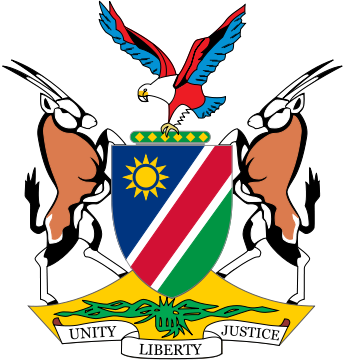 Objective 1:
 
Reduce the Prevalence of Undernourishment
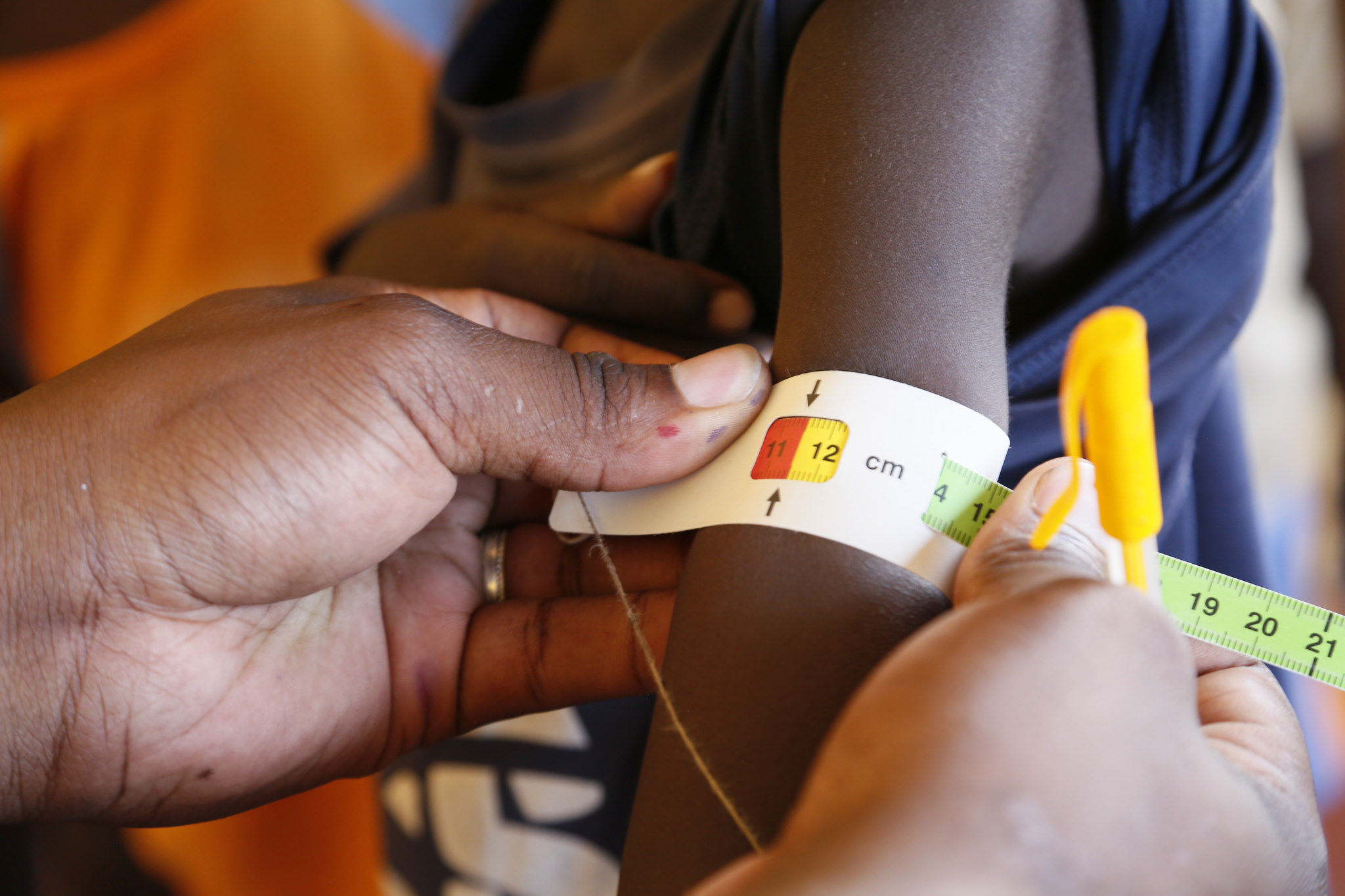 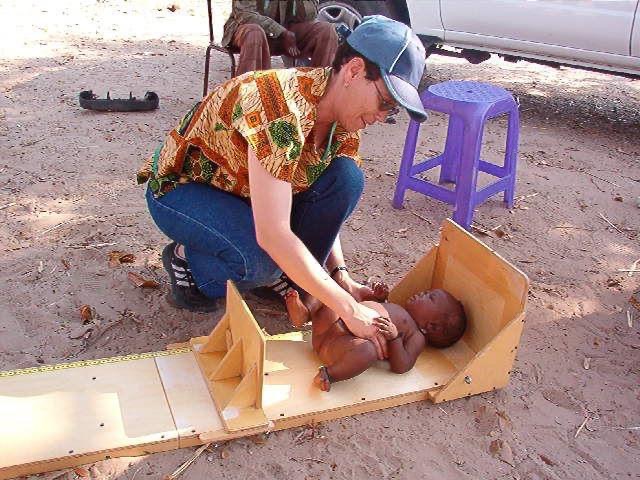 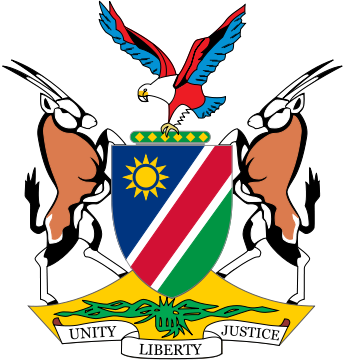 Objective 1:
 
Reduce the Prevalence of Undernourishment
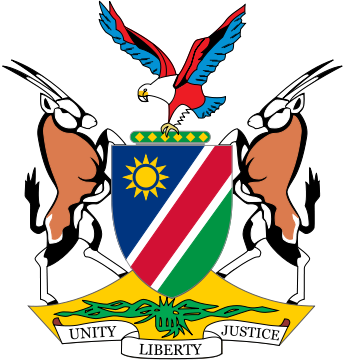 Objective 1:
 
Reduce the Prevalence of Undernourishment
pages  4 - 6
Strategy 1.2. 
Increase coverage of interventions to manage and treat acute malnutrition.
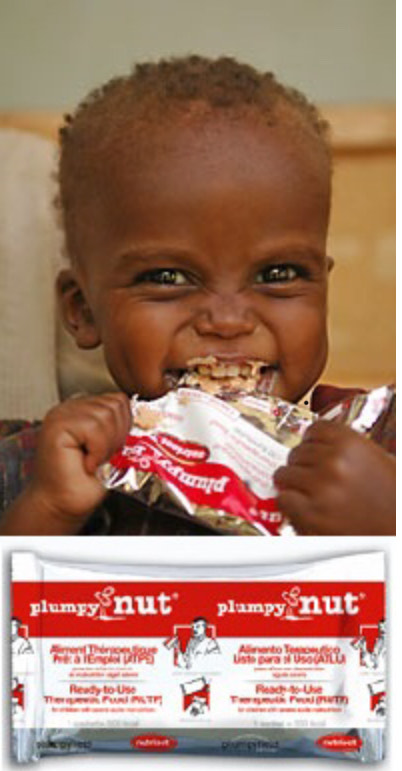 Activity 1.2.1.
Provide health facilities with capacity and nutrition commodities to scale up high quality health and nutrition services to detect, treat and prevent the occurrence of acute malnutrition among children under 5 years.
Output:
Health and nutrition services to treat and prevent acute malnourished children under five years are operational and supported in the nearest health facility.
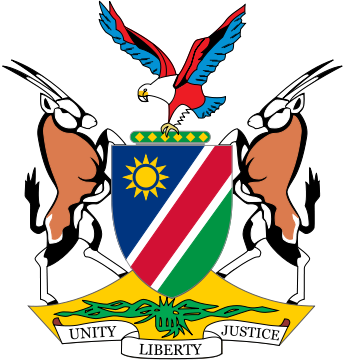 Objective 1:
 
Reduce the Prevalence of Undernourishment
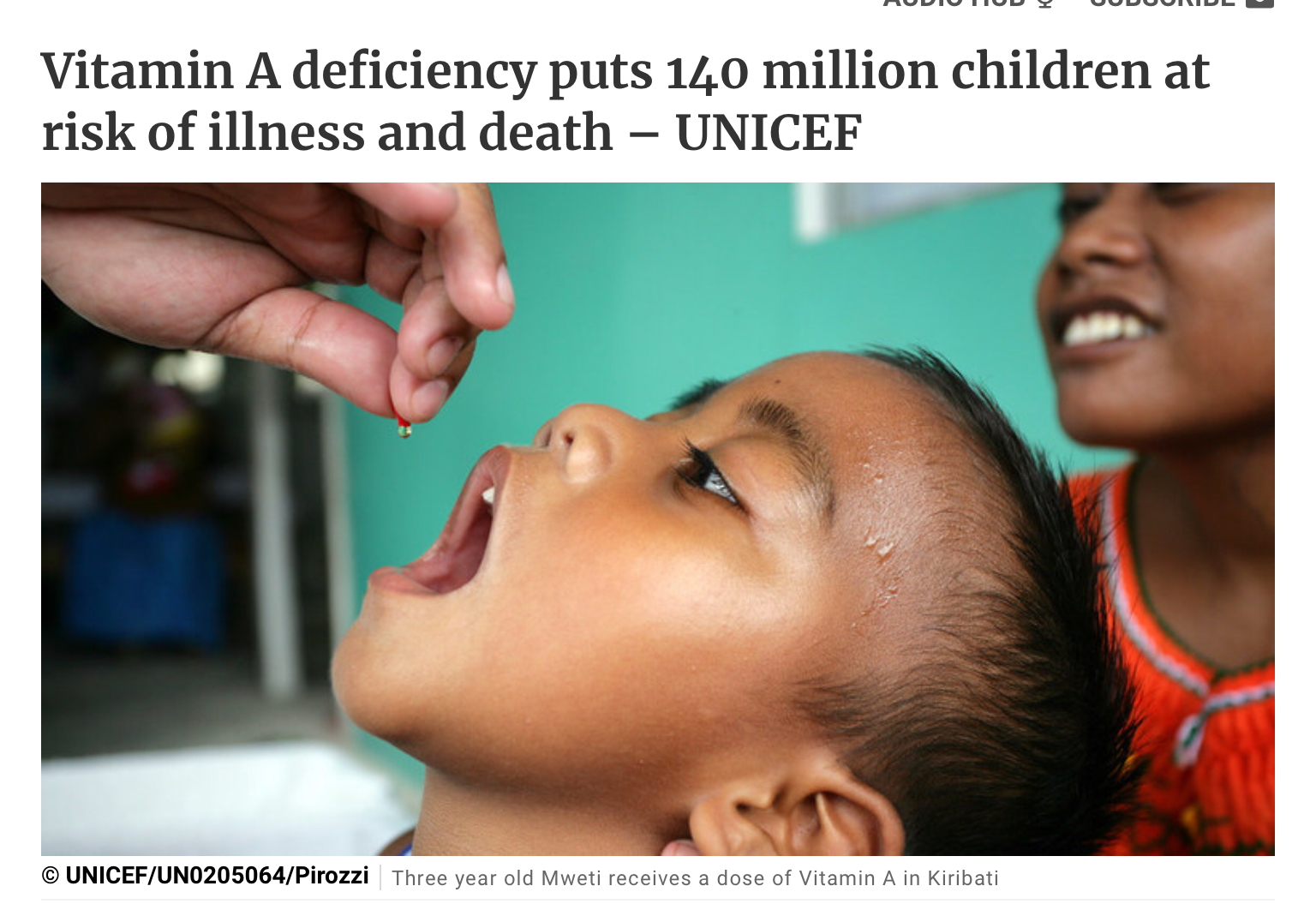 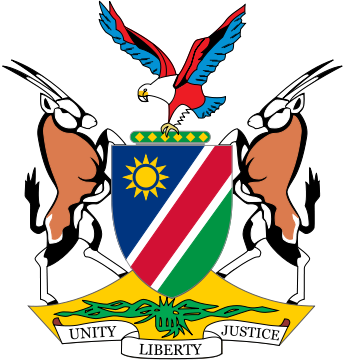 Objective 1:
 
Reduce the Prevalence of Undernourishment
pages  8 - 9
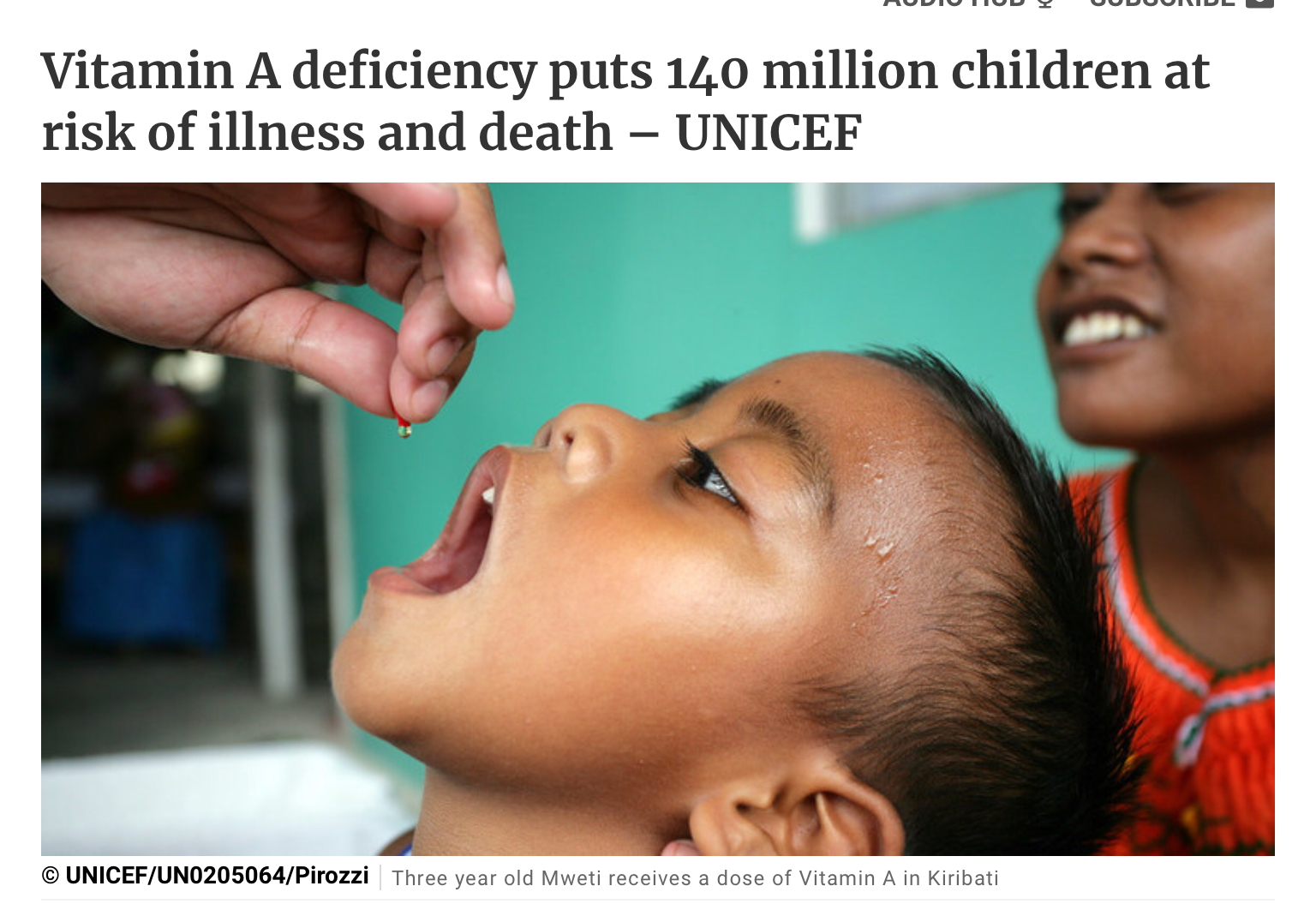 Strategy 1.4. 
Prevention and control of micronutrient disorders
Activity 1.4.3.
Strengthen the quality and coverage of vitamin A supplementation for children under 5 years and post-partum women.
Output:
Coverage of vitamin A supplementation increased among children < 5 years + p-p women. 

Output Indicators:
Percentage of children under five years and post-partum women receiving quality vitamin A supplementation.
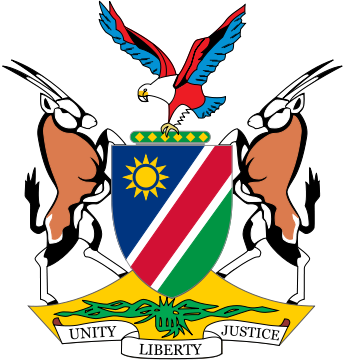 Objective 1 – continues… 
Reduce the Prevalence of Undernourishment
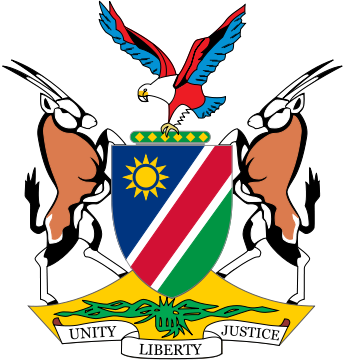 Objective 2:
 
Increased National Food Production for  Domestic Consumption
Rural
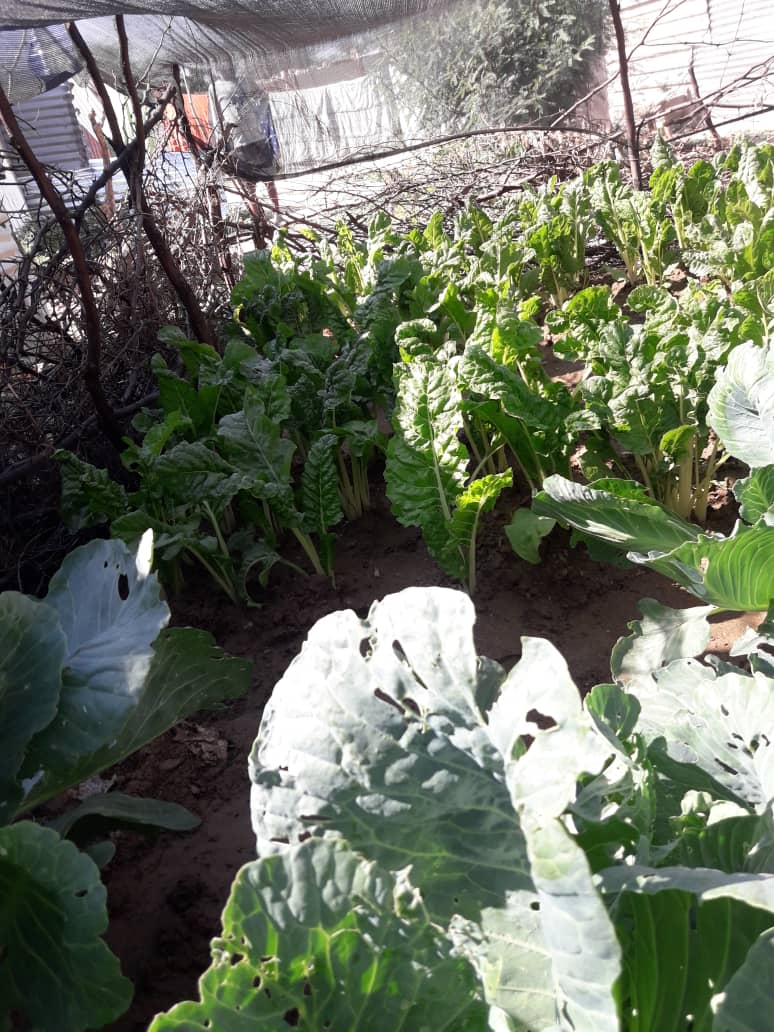 &  Urban
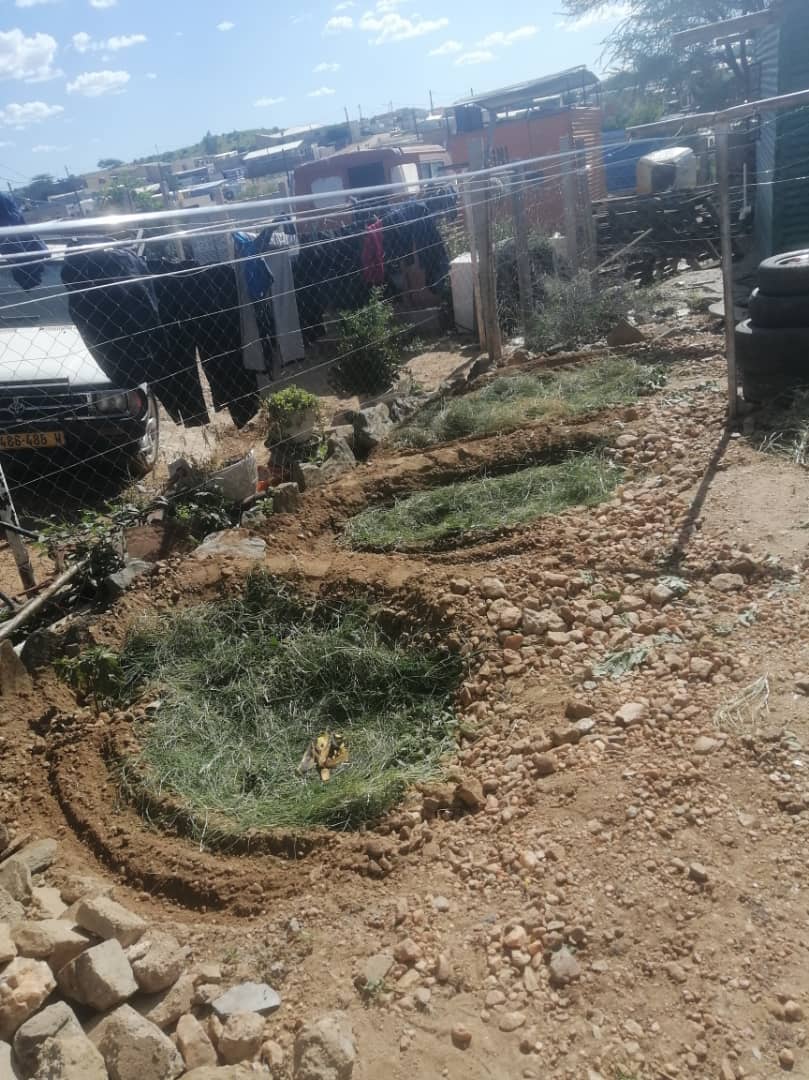 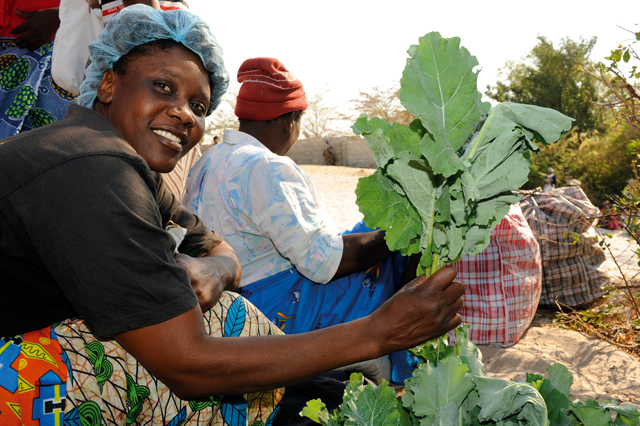 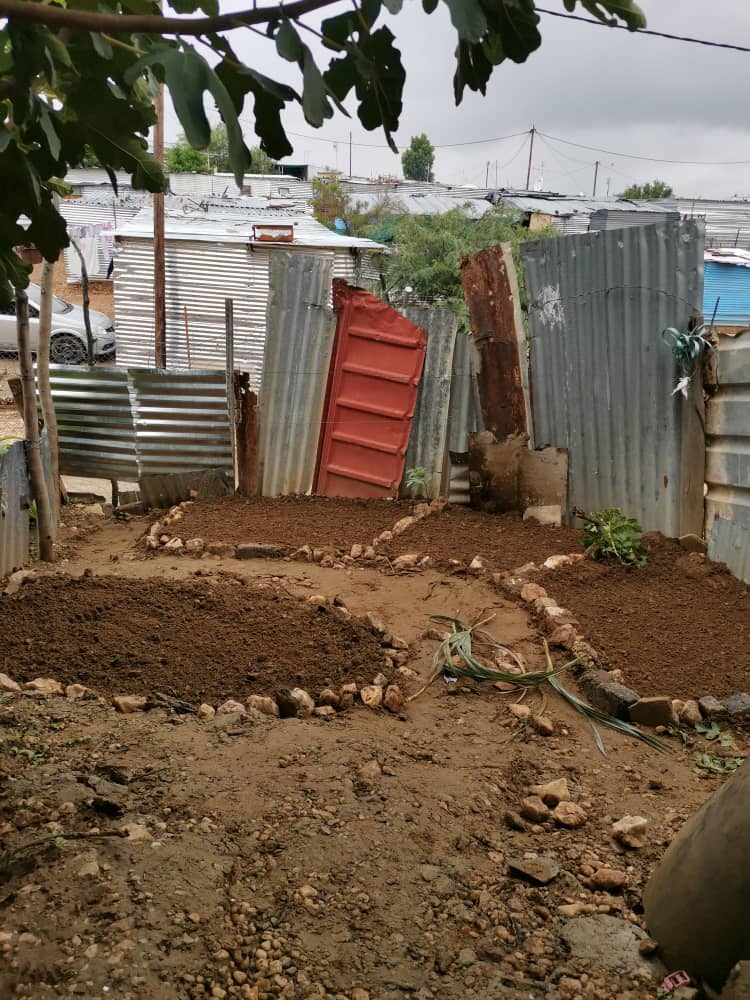 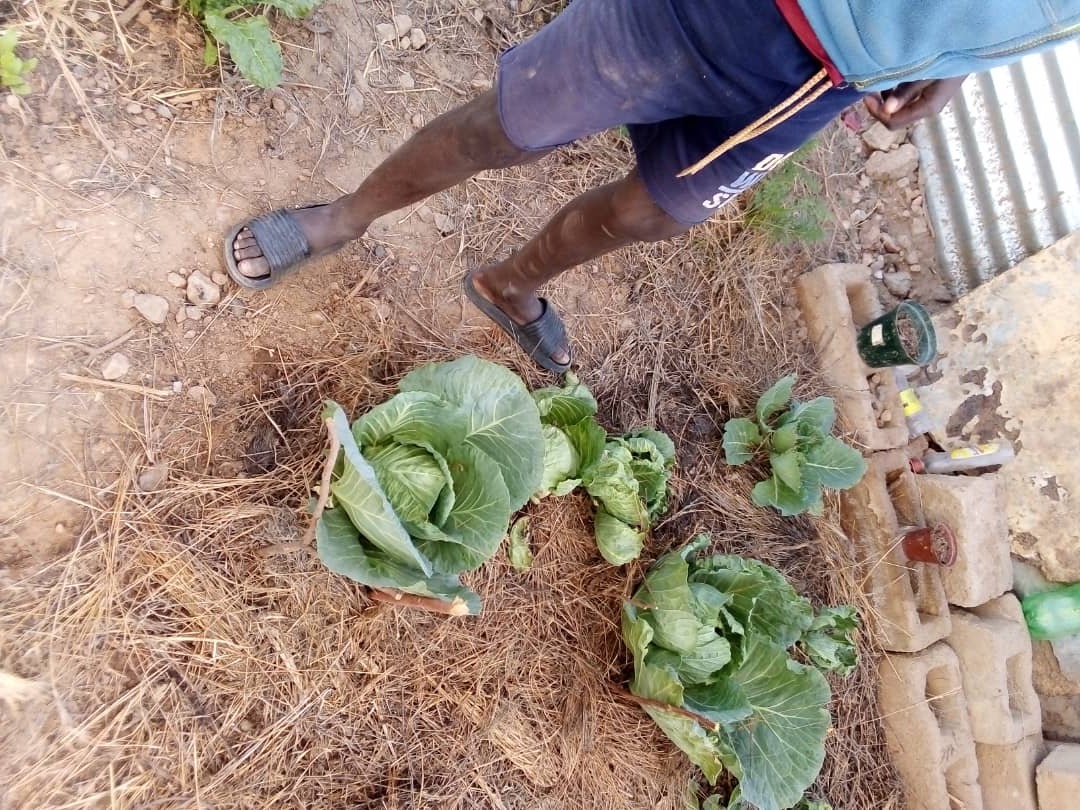 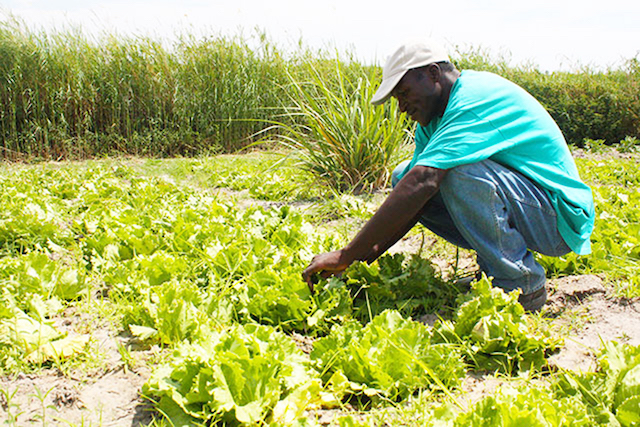 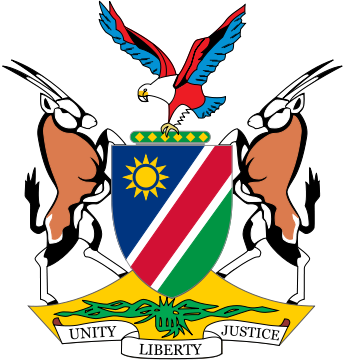 Objective 2:
 
Increased National Food Production for  Domestic Consumption
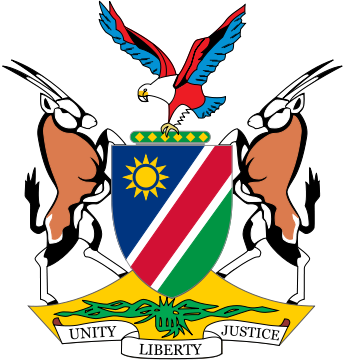 Objective 2:
 
Increased National Food Production for  Domestic Consumption
pages  19 - 20
Strategy 2.1. 
Strengthen local production (safe & nutritious), esp. smallhold farmers
Activity 2.1.1.
Enhance use of sustainable agricultural technology --> production, processing, storage + handling of bio-fortified & nutrient-rich food.
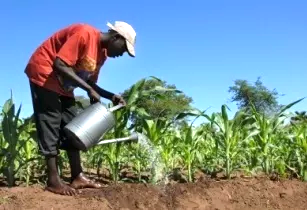 Activity 2.1.3.
Promote climate-smart agriculture and conservation.
Activity 2.1.4.
Strengthen agric. input --> enhance growth + food diversification for smallholder farmers that can still not afford agriculture input.
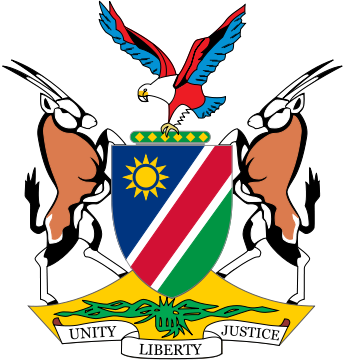 Objective 2:
 
Increased National Food Production for  Domestic Consumption
pages  21 - 22
Strategy 2.2.  
Household-level: Improve physical & economic access to safe + nutritious food
Activity 2.2.2.
Support income generating activities of food insecure households via  agro-processing + small scale agricultural technologies.
Activity 2.2.5.
Promote/support local food processing & value addition at household and community level.
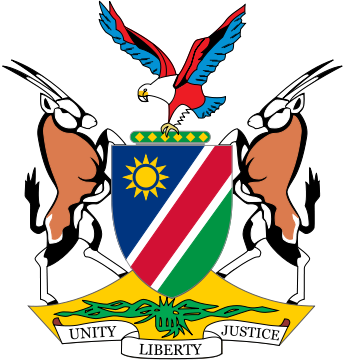 Objective 2:
 
Increased National Food Production for  Domestic Consumption
page  23
Strategy 2.2. cont.
Household-level: Improve physical & economic access to safe + nutritious food
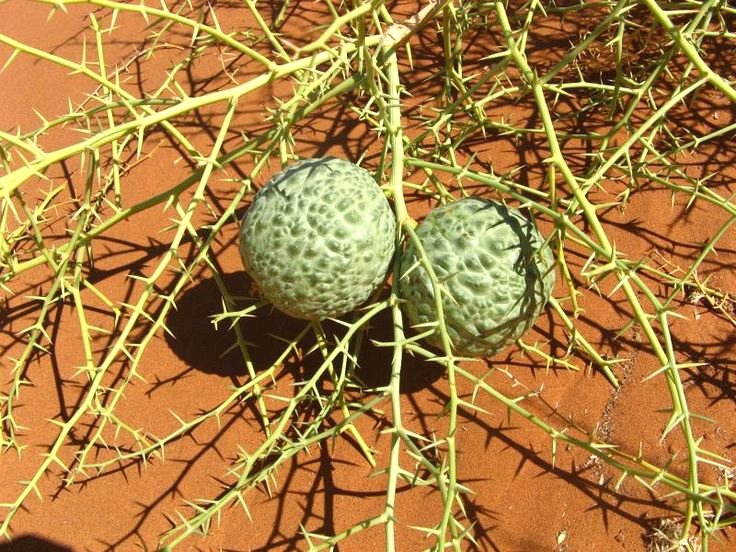 Activity 2.2.6.
Promote production and consumption of indigenous foods to 
	enhance diet diversification.
Activity 2.2.7.
Scale up the urban and peri- urban horticulture programme.
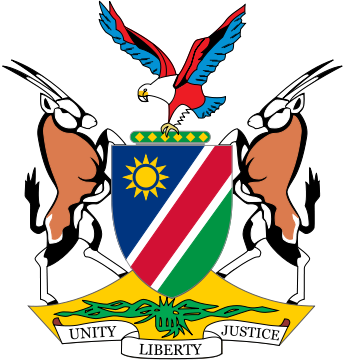 Objective 2 – continues… 
Increased National Food Production for  Domestic Consumption
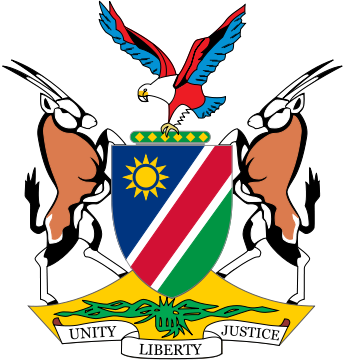 Objective 3:
 
Reduce Prevalence of Stunting
Effects  of  STUNTING
In Namibia, 
¼ of all Children
are stunted!
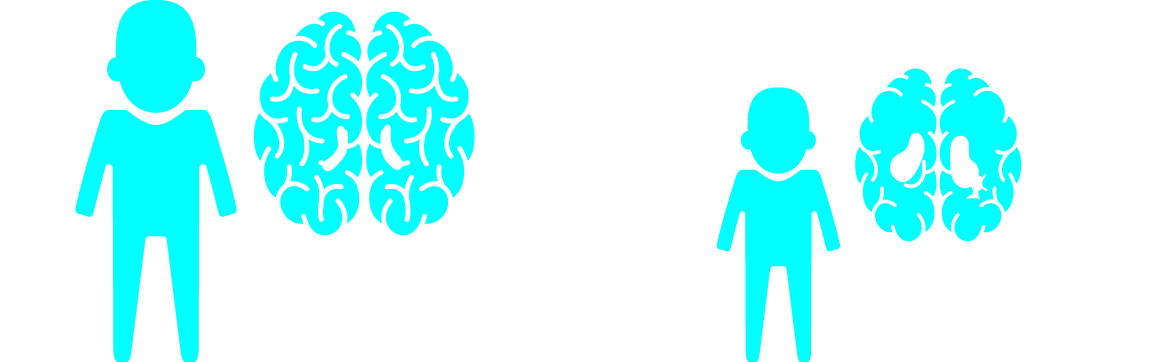 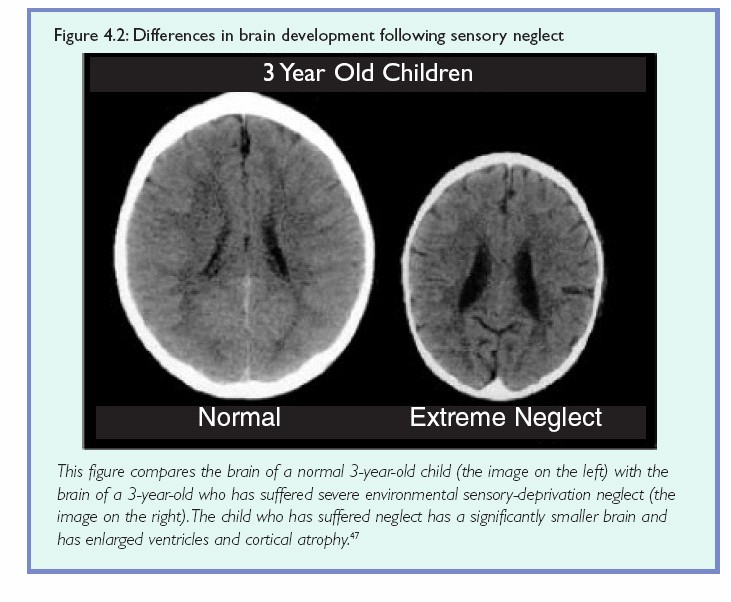 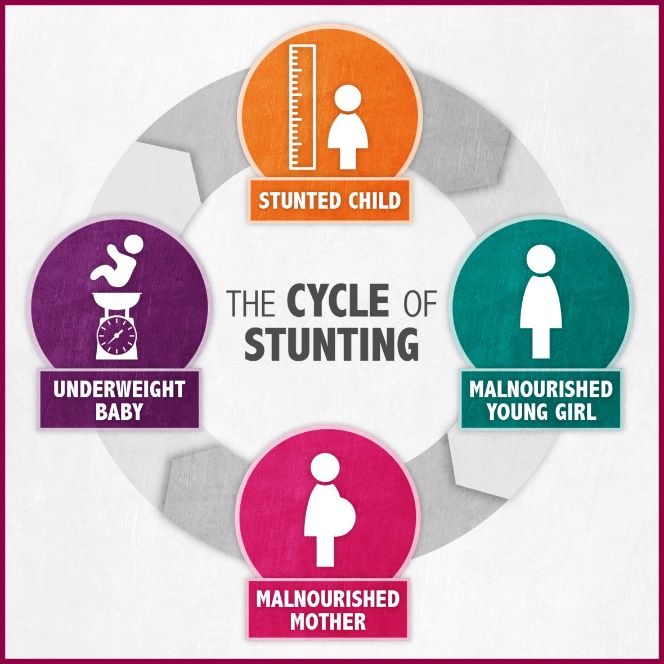 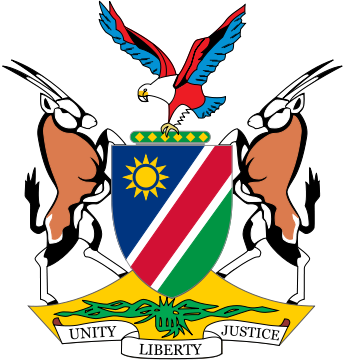 Objective 3:
 
Reduce Prevalence of Stunting
Why support to women/girls?
Food for Thought: 
Why are condoms for free, but sanitation pads are not?

…while sex is a choice, but 
menstruation is not!
[Speaker Notes: “Equal distribution of resources = boxes, is NOT enough!”, because the playing field isn’t leveled.”]
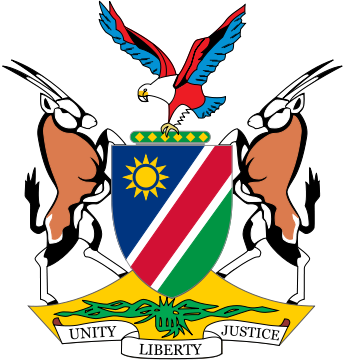 Objective 3:
 
Reduce Prevalence of Stunting
Strategy 3.2. 	Improve school nutrition and nutrition awareness
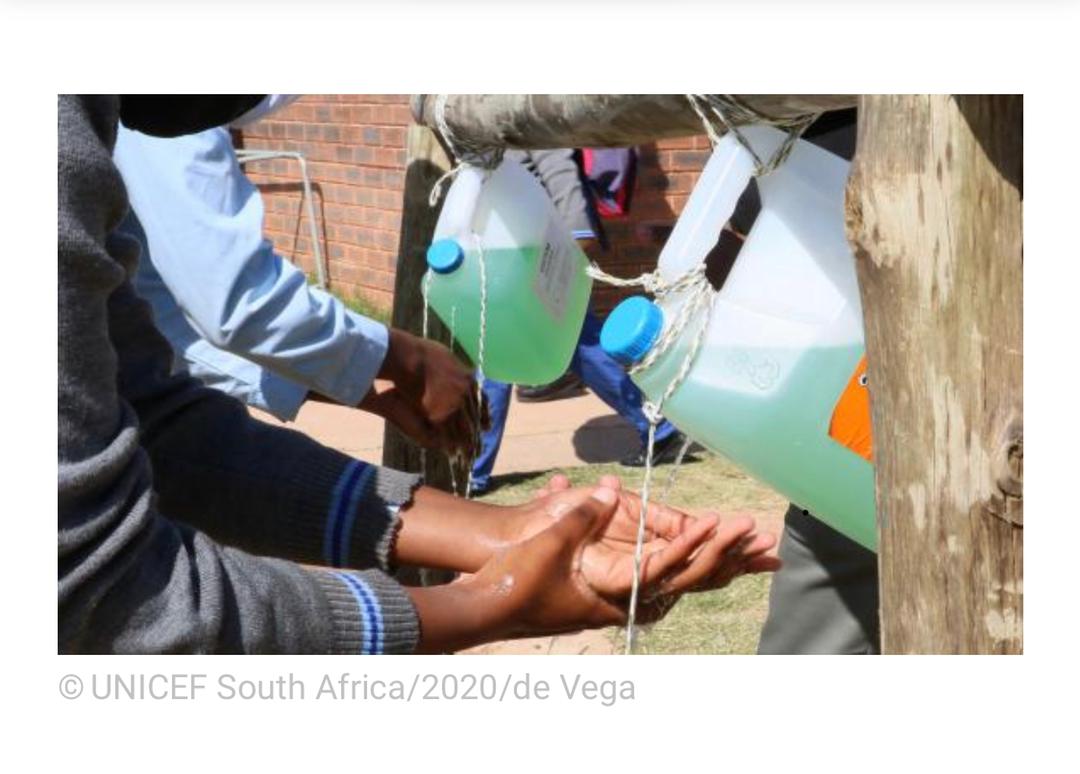 Activity 3.2.5
Promote water, sanitation and hygiene promotion education and practices in institutional settings.
Output:
Implement strategies to improve water provision , sanitation and hygiene in schools and catchment areas. 

Output Indicators:
Number of campaigns conducted on strategies to improve water provision, sanitation and hygiene in schools and catchment areas. 
.
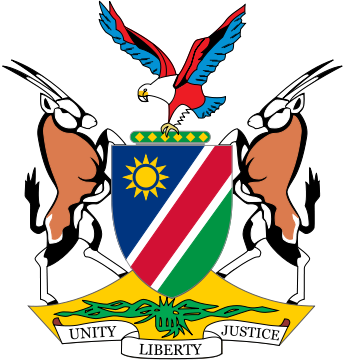 Objective 4:
 
Increased Investment into FNS
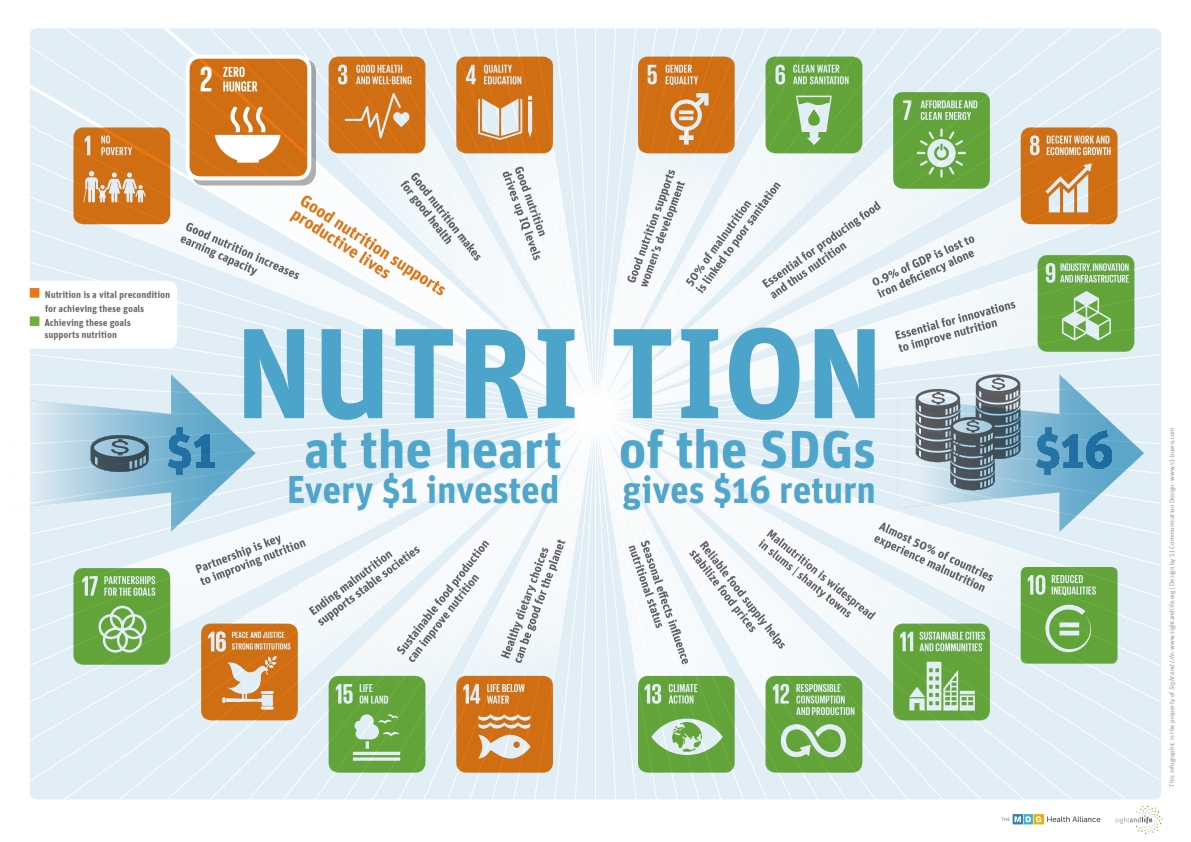 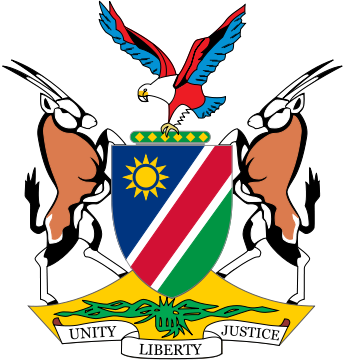 Objective 4:
 
Increased Investment into FNS
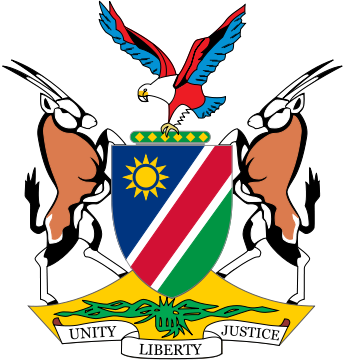 Objective 4 – continues…
 
Increased Investment into FNS
Lead Partner & Co-partner(s) in the implementation of the FNSIAP
OMAs are Lead Institutions
Civil Society, Academic, Private & International Organizations, UN are Supportive Partners.
Regional Structures, i.e. Regional Councils, Implementers and Implementation Partners are of utmost importance!
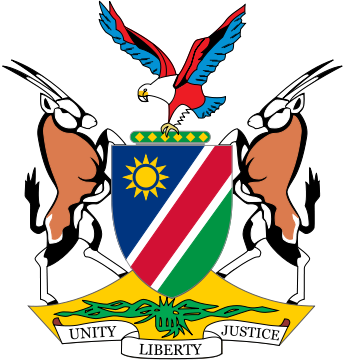 Comments ?

Questions ?

Suggestions ?
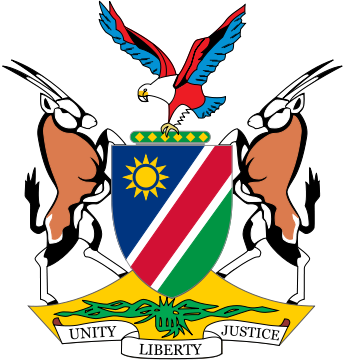